KHỞI ĐỘNG
Nhiệm vụ 1: 
Vẽ đồ thị ba hàm số y = 2x + 3, y = 2x - 2, y= -2x -2
trên cùng một mặt phẳng tọa độ.
1
Nhiệm vụ 2: 
Đồ thị 3 hàm số trên có đường thẳng nào song song với nhau? Cắt nhau?
Đồ thị hàm số y = 2x+3  là đường thẳng đi qua hai điểm  (0; 3) và ( -1,5; 0)  
 Đồ thị hàm số y= 2x-2 là đường thẳng đi qua hai điểm (0; -2) và (1; 0)
 Đồ thị hàm số y = -2x -2 là đường thẳng đi qua hai điểm (0; -2) và (-1; 0)
HOẠT ĐỘNG NHÓM
y
y = 2x+3
3
-1,5
o
x
•
y = -2x-2
y = 2x-2
-1
1
2
-2
Nhiệm vụ 2: 
Đồ thị 3 hàm số trên có đường thẳng nào song song với nhau? Cắt nhau?
HOẠT ĐỘNG NHÓM
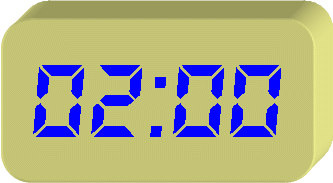 y
y = 2x+3
3
-1,5
o
x
•
y = -2x-2
y = 2x-2
-1
1
3
-2
1.  Đường thẳng song song.
Khi nào hai đường thẳng y = ax +b (a≠0) và y = a’x+b’ (a’≠0)song song với nhau ? Trùng nhau ? Cắt nhau ?
2.  Đường thẳng cắt nhau.
3.  Bài toán áp dụng.
ĐƯỜNG THẲNG SONG SONG VÀ ĐƯỜNG THẲNG CẮT NHAU
4
Hai đường thẳng (d ):  y = ax+ b    (a≠0)
                         và (d’):  y = a’x+b’  (a’≠0)
a = a’  và b ≠ b’
(d) // (d’)         ?
a = a’  và b = b’
(d) cắt (d’)     ?
(d) ≡ (d’)         ?
Trong một mặt phẳng ,có hai đường thẳng không song song và không trùng nhau 
   thì nó thế nào ?
cắt nhau
5
?2
HOẠT ĐỘNG CẶP ĐÔI
Tìm các cặp đường thẳng cắt nhau trong các đường thẳng sau:
 y = 0,5x + 2   ;    y = 0,5x – 1 ;     y = 1,5x + 2
6
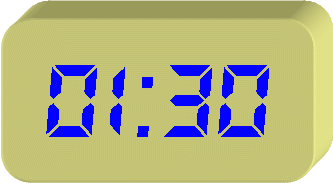 ?2
HOẠT ĐỘNG CẶP ĐÔI
Tìm các cặp đường thẳng cắt nhau trong các đường thẳng sau:
 y = 0,5x + 2   ;    y = 0,5x – 1 ;     y = 1,5x + 2
7
Hai đường thẳng  (d):  y = ax+b    (a≠0) 
                         và    (d’):  y= a’x +b’ (a’≠0 )
(d) cắt (d’)  
a ≠ a’
8
y
d’
d
b =b’●
o
x
Chú ý
* Hai đường thẳng       y = ax+b   (a≠0)   (d)                        và y = a’x+b’ (a’≠0)  (d’)
có a ≠ a’  và b = b’thì chúng cắt nhau tại một điểm trên trục tung có tung độ bằng b.
9
HOẠT ĐỘNG NHÓM
Cho hai hàm số bậc nhất  y = 2mx +3  và y = (m+1)x +2 Tìm giá trị của m để đồ thị hai hàm số đã cho là:   a)  Hai đường thẳng cắt nhau;  b) Hai đường thẳng song song với nhau.
10
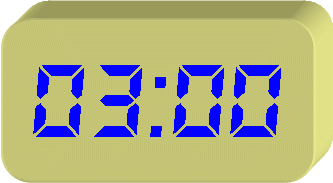 HOẠT ĐỘNG NHÓM
Cho hai hàm số bậc nhất  y = 2mx +3  và y = (m+1)x +2 Tìm giá trị của m để đồ thị hai hàm số đã cho là:   a)  Hai đường thẳng cắt nhau  b) Hai đường thẳng song song với nhau
11
Bài tập 20 (SGK- trang 54): Cho các đường thẳng
a)  y = 1,5x + 2
b)  y = x + 2
c)  y = 0,5x – 3
g)  y = 0,5x +3
e)  y = 1,5x – 1
d)  y = x – 3
TRÒ CHƠI TIẾP SỨC
Hãy chỉ ra:
 + Các cặp đường thẳng cắt nhau
 + Các cặp đường thẳng song song
Luật chơi: Có 2 đội chơi, mỗi đội gồm 3 thành viên. Các thành viên của đội lần lượt lên viết tên các cặp đường thẳng song song hoặc cắt nhau lên bảng. Thời gian cho trò chơi là 3 phút. Đội nào có nhiều đáp án đúng hơn là đội thắng cuộc
12
Bài tập 20 (SGK- trang 54): Cho các đường thẳng
a)  y = 1,5x + 2
b)  y = x + 2
c)  y = 0,5x – 3
g)  y = 0,5x +3
e)  y = 1,5x – 1
d)  y = x – 3
Hãy chỉ ra:
 + Các cặp đường thẳng cắt nhau
 + Các cặp đường thẳng song song
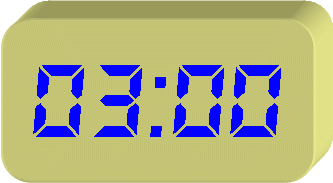 TRÒ CHƠI TIẾP SỨC
13
TRÒ CHƠI LẬT MẢNH GHÉP
1
2
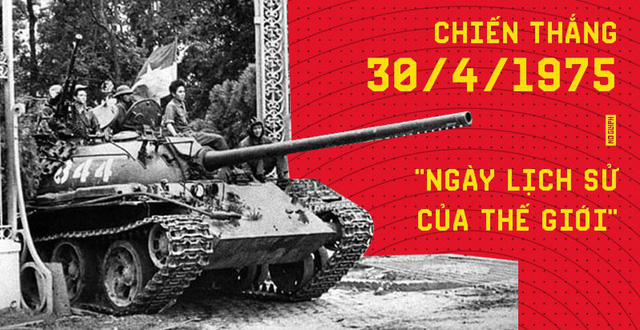 3
4
CHỦ ĐỀ BỨC TRANH
GIẢI PHÓNG MIỀN NAM THỐNG NHẤT ĐẤT NƯỚC
Câu 1. Để hai đường thẳng y=x+3 và y=(m-1)x+2 song song với nhau thì giá trị của m là:
A.   2
B. 1
C. -2
D. 0
Câu 2: Giá trị của m để hai đường thẳng y=mx+1 và  y=(m-4)x-2 cắt nhau là:
A. m=1
B. không tồn tại m
D. với mọi m
C. m ≠ 0
Câu 3: Phương trình đường thẳng đi qua điểm 
B (-1;-4) và song song với đường thẳng y=-3x+1 là:
A. y = 3x-7
B.  y = -3x -1
C.  y = -3x-7
D. y = -3x+7
Câu 4: Cho hai đường thẳng d: y=x+3 và d’: y=-2x. Khi đó vị trí tương đối của hai đường thẳng d và d’ là:
A. song song
B. cắt nhau
D. vuông góc
C. trùng nhau
BÀI TẬP THỰC TẾ
Với sự phát triển của khoa học kĩ thuật hiện nay, người ta tạo ra nhiều mẫu xe lăn đẹp và tiện dụng cho người khuyết tật. Công ty A đã sản xuất ra những chiếc xe lăn cho người khuyết tật với số vốn ban đầu là 500 triệu đồng. Chi phí để sản xuất ra một chiếc xe lăn là 2 500 000 đồng. Giá bán ra mỗi chiếc là 3 000 000 đồng.
Viết hàm số biểu diễn tổng số tiền đã đầu tư đến khi sản xuất ra được x chiếc xe lăn ( gồm vốn ban đầu và chi phí sản xuất) và hàm số biểu diễn số tiền thu được khi bán ra chiếc xe lăn.
 Hỏi cần phải bán bao nhiêu chiếc xe mới có thể thu hồi được vốn ban đầu?
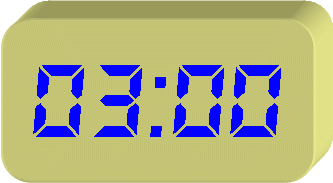 BÀI TẬP THỰC TẾ
Với sự phát triển của khoa học kĩ thuật hiện nay, người ta tạo ra nhiều mẫu xe lăn đẹp và tiện dụng cho người khuyết tật. Công ty A đã sản xuất ra những chiếc xe lăn cho người khuyết tật với số vốn ban đầu là 500 triệu đồng. Chi phí để sản xuất ra một chiếc xe lăn là 2 500 000 đồng. Giá bán ra mỗi chiếc là 3 000 000 đồng.
Viết hàm số biểu diễn tổng số tiền đã đầu tư đến khi sản xuất ra được x chiếc xe lăn ( gồm vốn ban đầu và chi phí sản xuất) và hàm số biểu diễn số tiền thu được khi bán ra chiếc xe lăn.
 Hỏi cần phải bán bao nhiêu chiếc xe mới có thể thu hồi được vốn ban đầu?
ĐÁP ÁN – BIỂU ĐIỂM
a) 
     Hàm số biểu diễn tổng số tiền y (triệu đồng) đã đầu tư đến khi sản  xuất ra được x chiếc xe lăn là: y=500+2,5.x                        3,0đ
     Hàm số biểu diễn số tiền thu được y (triệu đồng) khi bán ra x chiếc xe lăn là:   y= 3.x                                                                3,0đ      
b) 
      Để số tiền bán được và số vốn đầu tư bằng nhau, ta có:
                  500 + 2,5.x= 3.x        x=1000                                     3,0đ
Vậy công ty A phải bán 1000 chiếc xe lăn mới thu hồi được vốn ban đầu                                                                                                1,0đ
Có thể em chưa biết
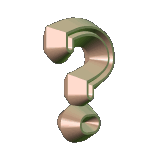 Đường thẳng y = ax + b    (d)    (a ≠ 0)                                
 Đường thẳng y = a’x + b’ (d’)   (a’ ≠ 0) 
2 đường thẳng (d) và (d’) vuông góc với nhau khi và chỉ khi a . a’ = -1
ĐƯỜNG THẲNG SONG SONG
ĐƯỜNG THẲNG CẮT NHAU
(d): y = ax + b (a  0)
(d’): y = a’x + b’ (a’  0)
(d) // (d’)
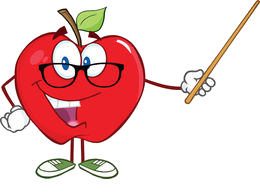 (d) cắt (d’)
HƯỚNG DẪN VỀ NHÀ
 Học bài theo vở ghi và SGK - Làm bài tập: 21;22(sgk-trang 54, 55)
 Tiết sau: Luyện tập
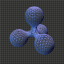 24